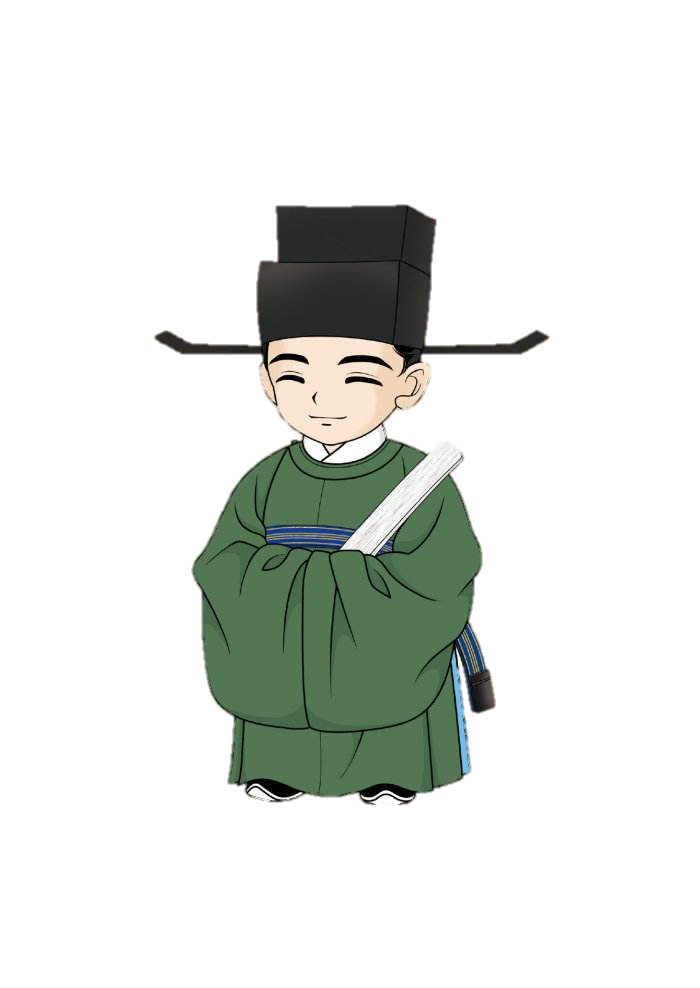 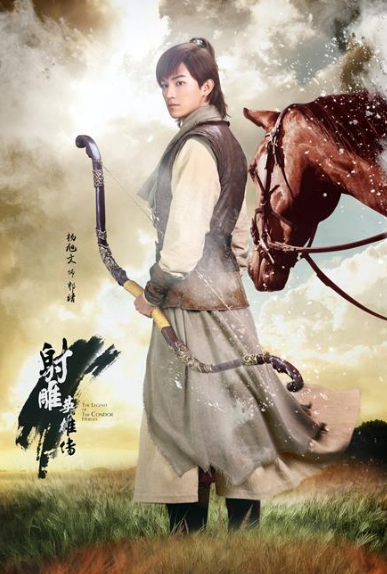 第8课 金与南宋的对峙
目录
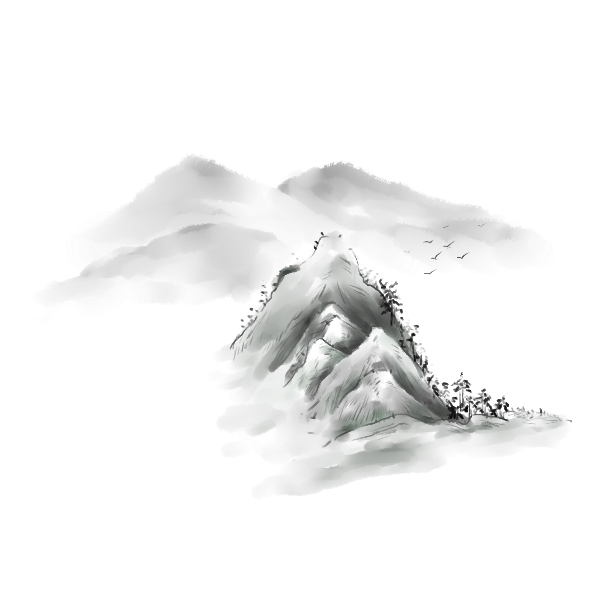 01 女真族的崛起
02 金灭辽及北宋
03 南宋的偏安
一、女真族的崛起
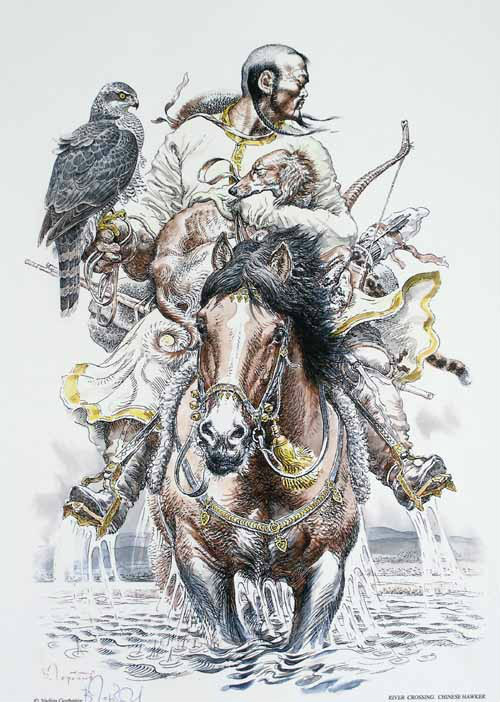 女真族武士
（一）概况
兴于白山黑水间
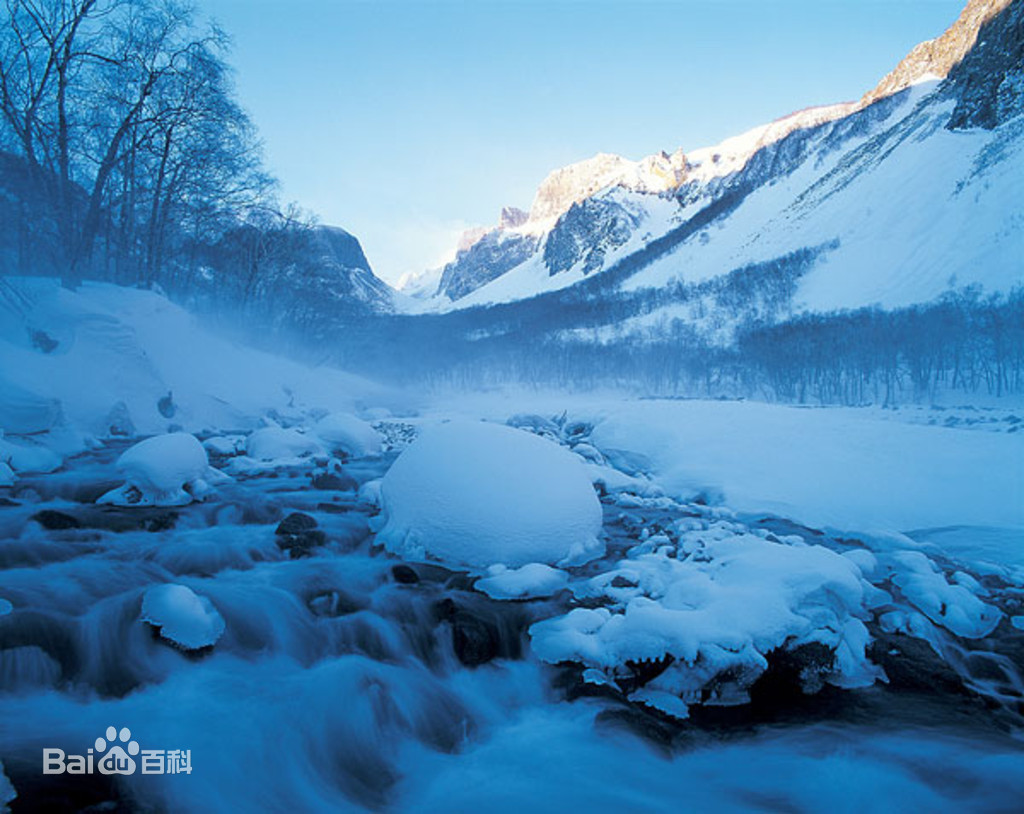 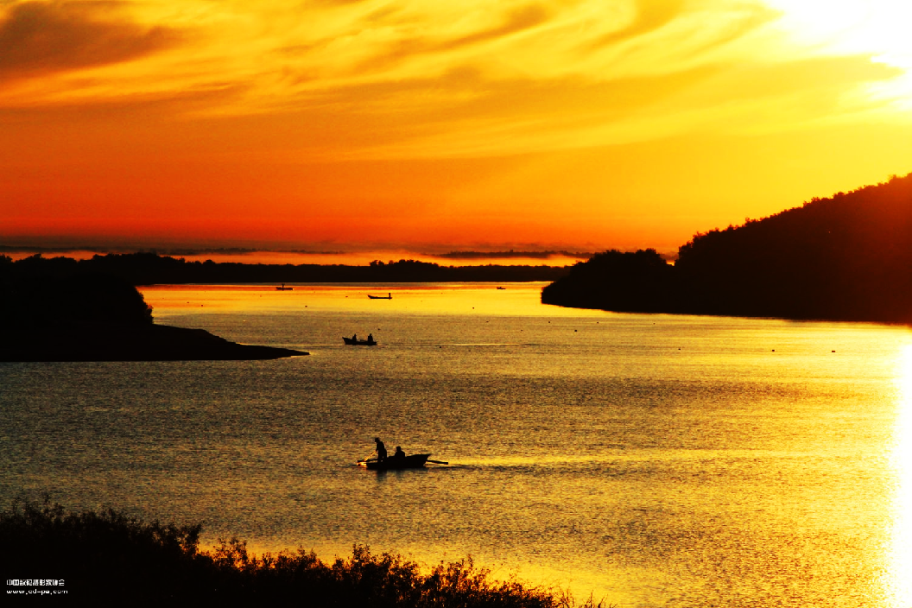 长白山
黑龙江
棒打狍[páo]子瓢舀鱼，野鸡飞到饭锅里。
女真族居住在黑龙江流域和长白山一带；生活方式是游牧和渔猎。
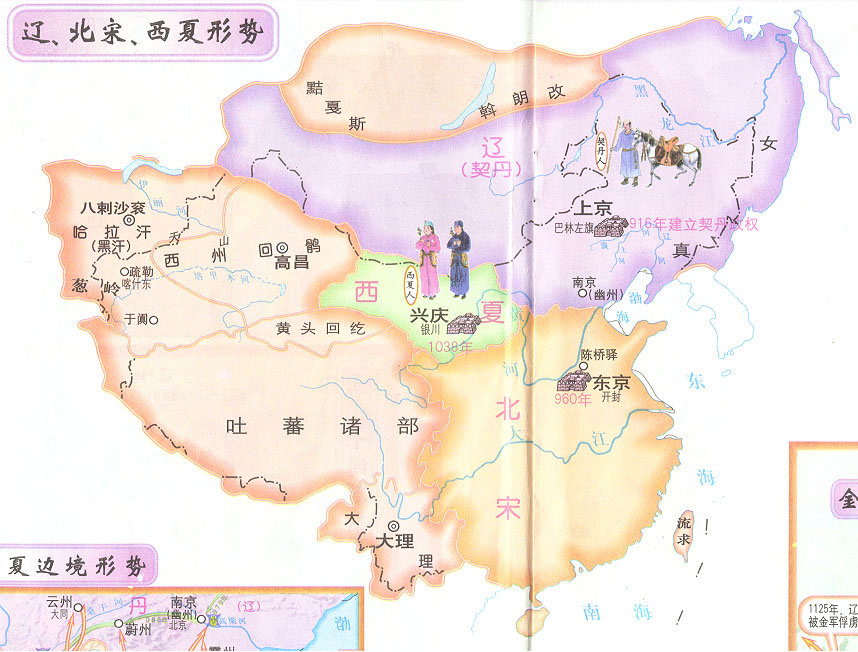 一、女真族的崛起
女真
辽（契丹）
西夏
北宋
及天祚嗣位，责贡尤苛。又天使所至，百般需索于部落，稍不奉命，召其长加杖，甚者诛之。
《永乐大典（卷之五千二百五十一）》
想一想：这一时期的女真人受到了哪一政权的压迫？
女真族受到辽的控制和压迫。
一、女真族的崛起
（二）建国过程
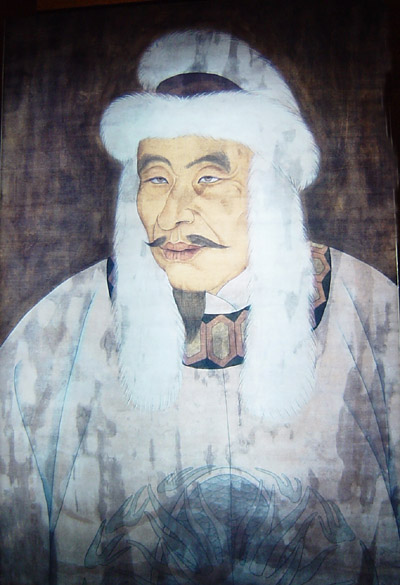 1.完颜阿骨打完成了女真各部的统一。
2.12世纪初，阿骨打起兵抗辽，1115年金太祖阿骨打建立政权，国号大金。
上曰：“辽以宾铁为号，取其坚也。宾铁虽坚，终亦变坏，惟金不变不坏。金之色白，完颜部色尚白。”于是国号大金，改元收国。
                         ——[元]脱脱等《金史》卷二《太祖本纪》
一、女真族的崛起
（三）发展措施
1.模仿中原王朝制度，改革女真部落军政体制
2.颁行女真文字
3.发展生产
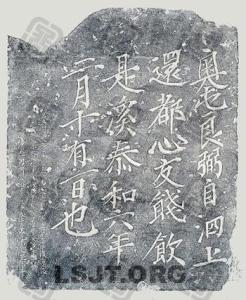 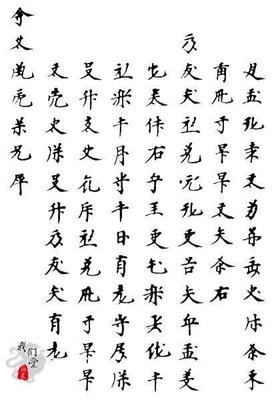 勤于学习、善于改革是永葆国家活力的秘诀；从历史角度证明，改革开放的正确性
汉族文字
女真文字
二、金灭辽及北宋
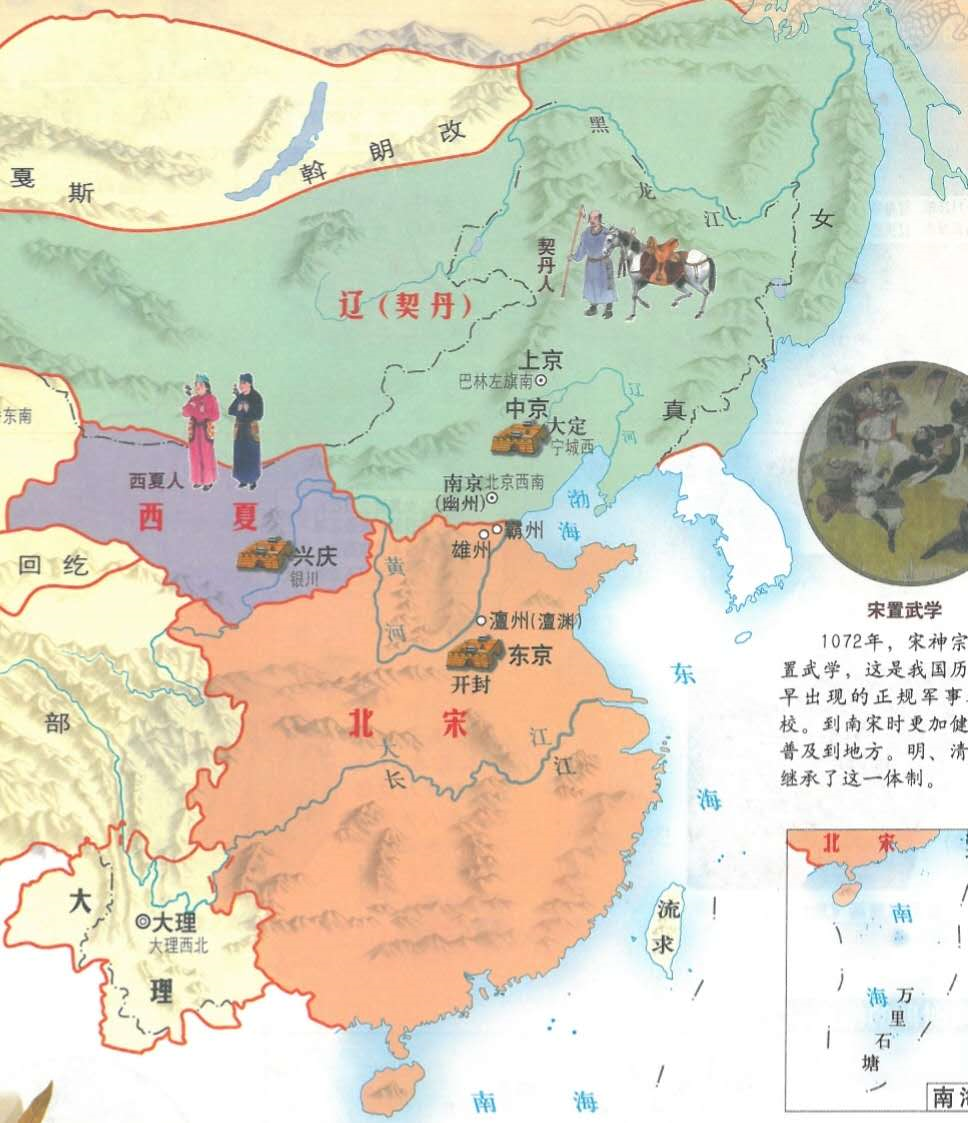 女真势力迅速壮大
1：背景
天祚皇帝，耽酒嗜音，禽色俱荒。斥逐忠良，任用群小。远近生灵，悉被苛政
        ——《全辽文》
统治腐败无能，社会动荡
二、金灭辽及北宋
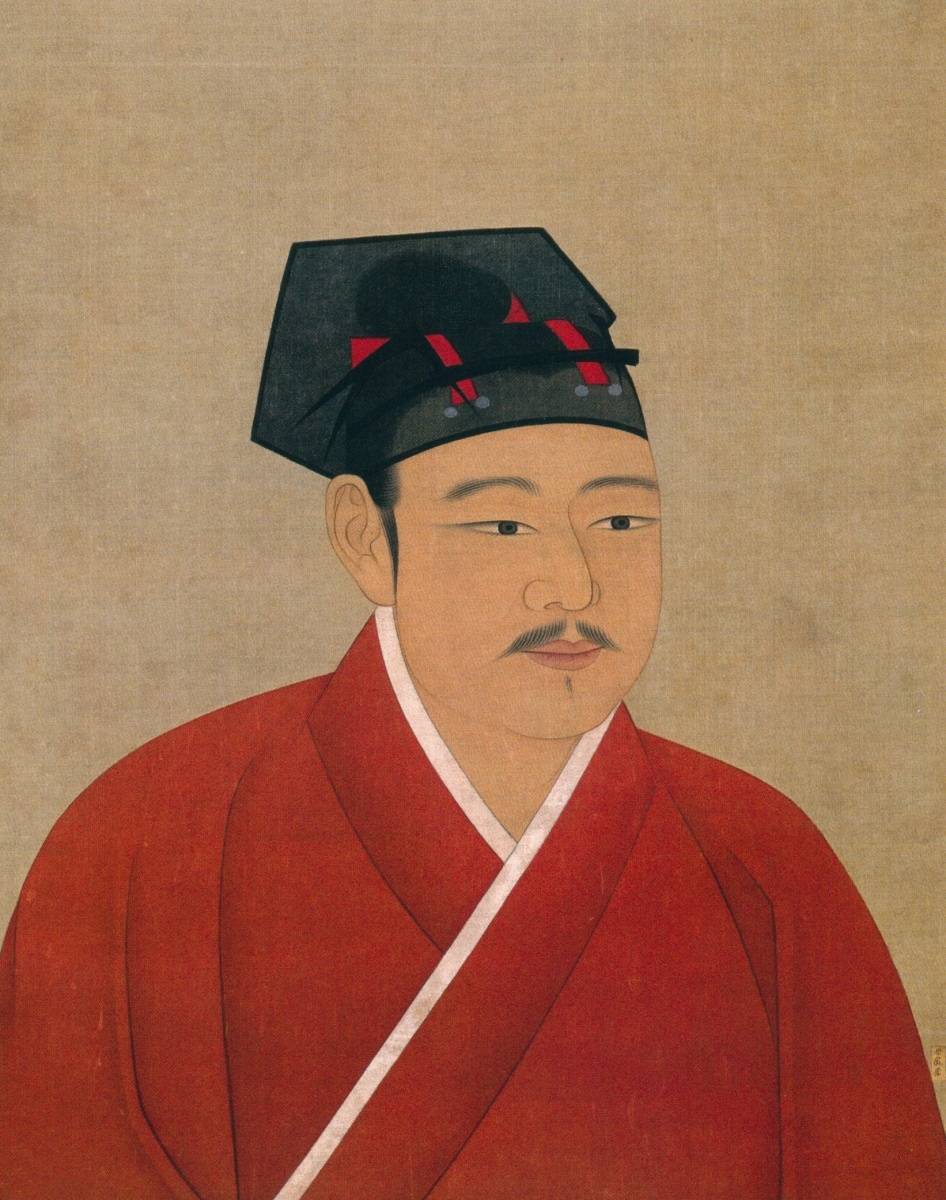 宋徽宗赵佶（1082年-1135年），宋朝第八位皇帝，书画家，自创一种书法字体，称为“瘦金体”。宋徽宗自幼就爱好笔墨、丹青、骑马、射箭、蹴鞠，在书法、绘画等方面颇有天赋。靖康元年（1126年），金军兵临城下，受李纲之言，禅让给太子赵桓，靖康二年，与钦宗赵桓被金人掳去。金天会十三年死于五国城，时年54岁。
“徽宗诸事皆能，独不能为君尔！” ——《宋史》
统治腐败无能，社会动荡
二、金灭辽及北宋
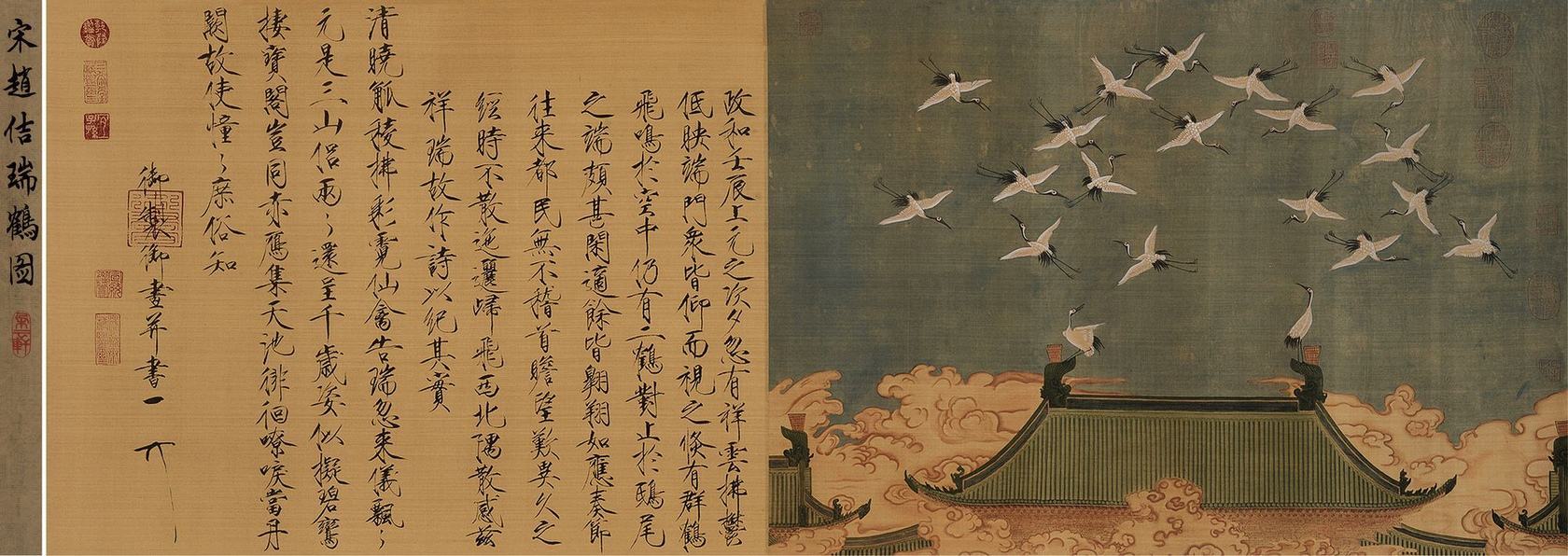 宋徽宗赵佶[jí]的书画名作瑞鹤图
瘦金体
二、金灭辽及北宋
2：征伐
第一步—联宋灭辽
宋徽宗数次派使臣出使金国，在1120年与金缔结盟约，由于双方地理上受辽国阻隔无法再陆上接触，而需要海上经渤海往来而得名“海上之盟”。
1：联宋：海上之盟
1125年
2：灭辽
二、金灭辽及北宋
第二步：灭北宋
“靖康耻，犹未雪”——金灭辽及北宋
靖康二年（1127年）四月，金军攻破东京（今河南开封），俘虏了宋徽宗、宋钦宗父子及大量赵氏皇族、后宫妃嫔与贵卿、朝臣等三千余人，押解北上，东京城中公私积蓄为之一空。史称“靖康之耻”，北宋灭亡。
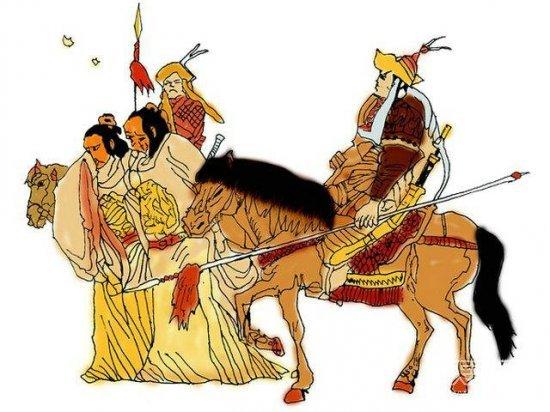 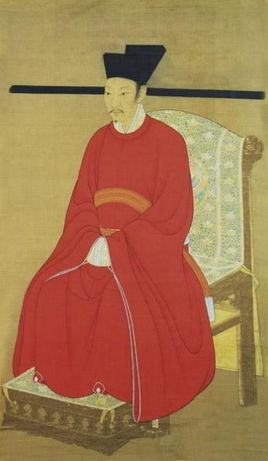 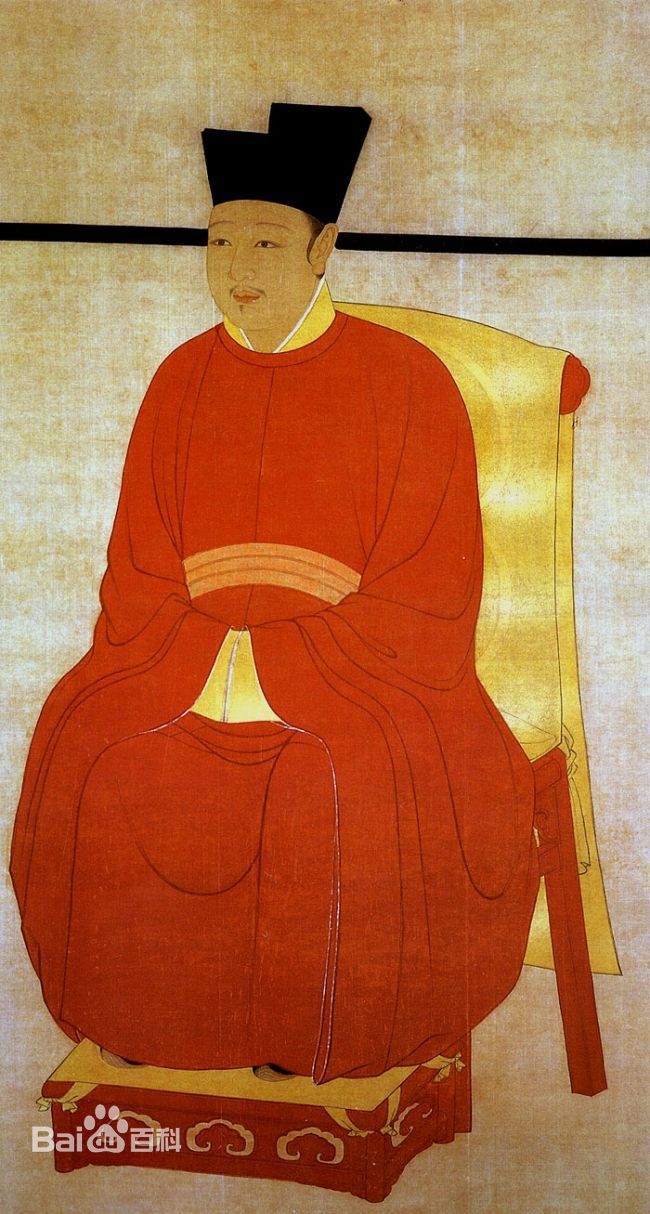 二、金灭辽及北宋
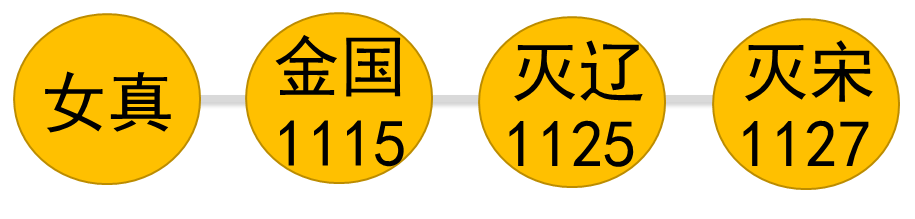 二、金灭辽及北宋
北宋灭亡与南宋建立
三、南宋的偏安
1.南宋建立
南宋建立的时间：1127年
建立者：赵构（宋高宗）
都城：应天府
国号：南宋
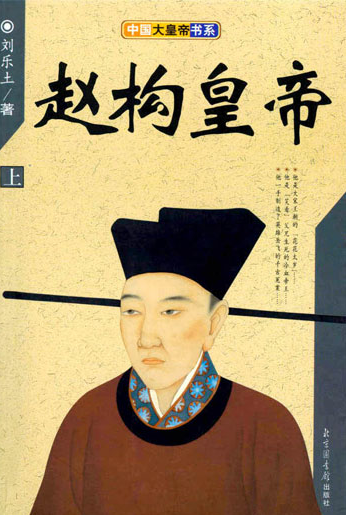 三、南宋的偏安
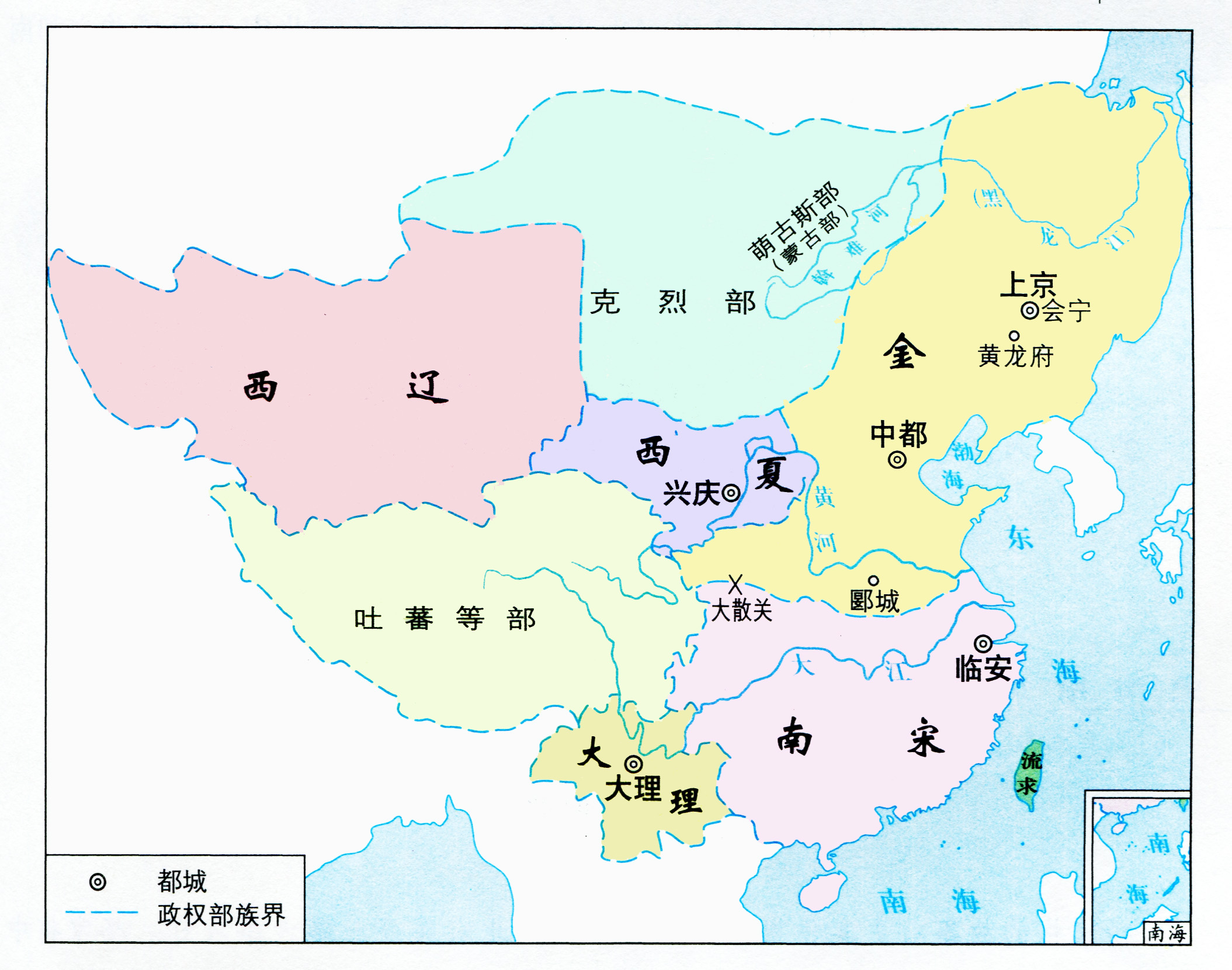 金、南宋、西夏形势图
三、南宋的偏安
2.岳飞抗金
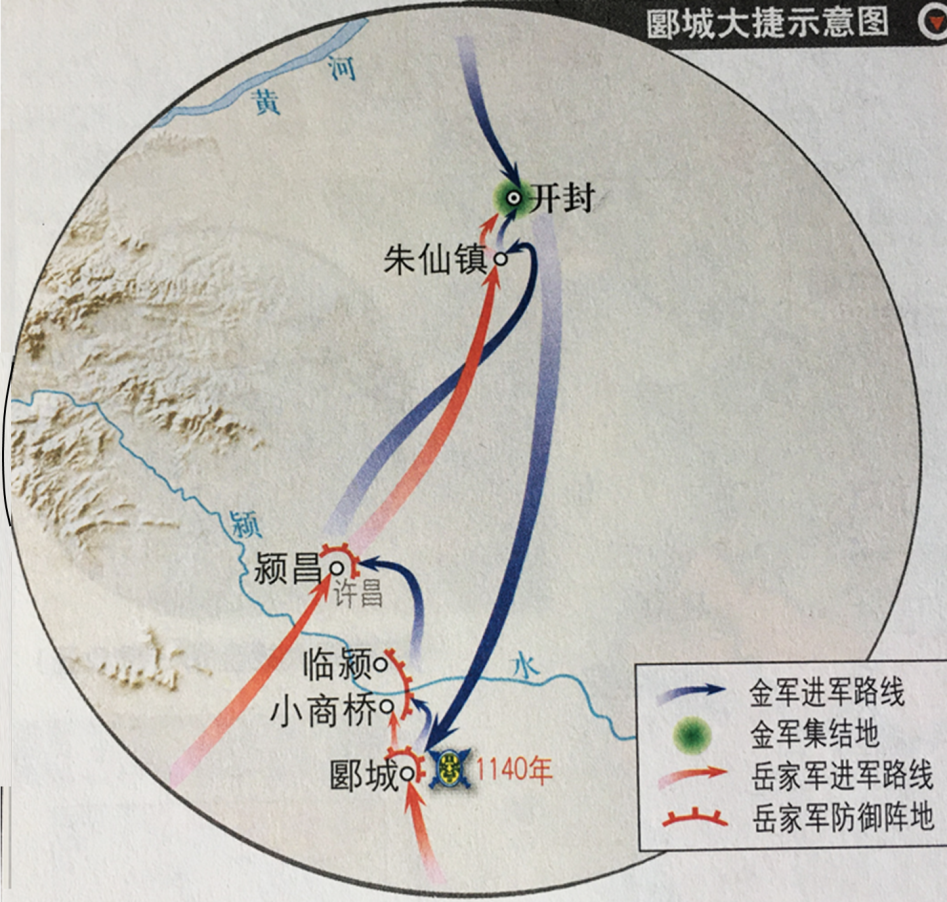 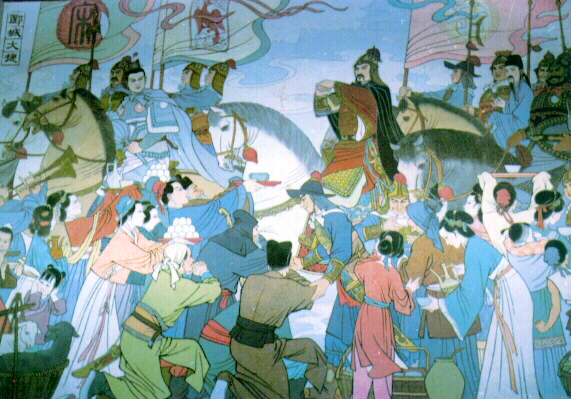 郾城大捷示意图
杭州岳王庙内的《郾城大捷》壁画（摹本）
“冻死不拆屋，饿死不掳掠”
 “撼山易，撼岳家军难”
三、南宋的偏安
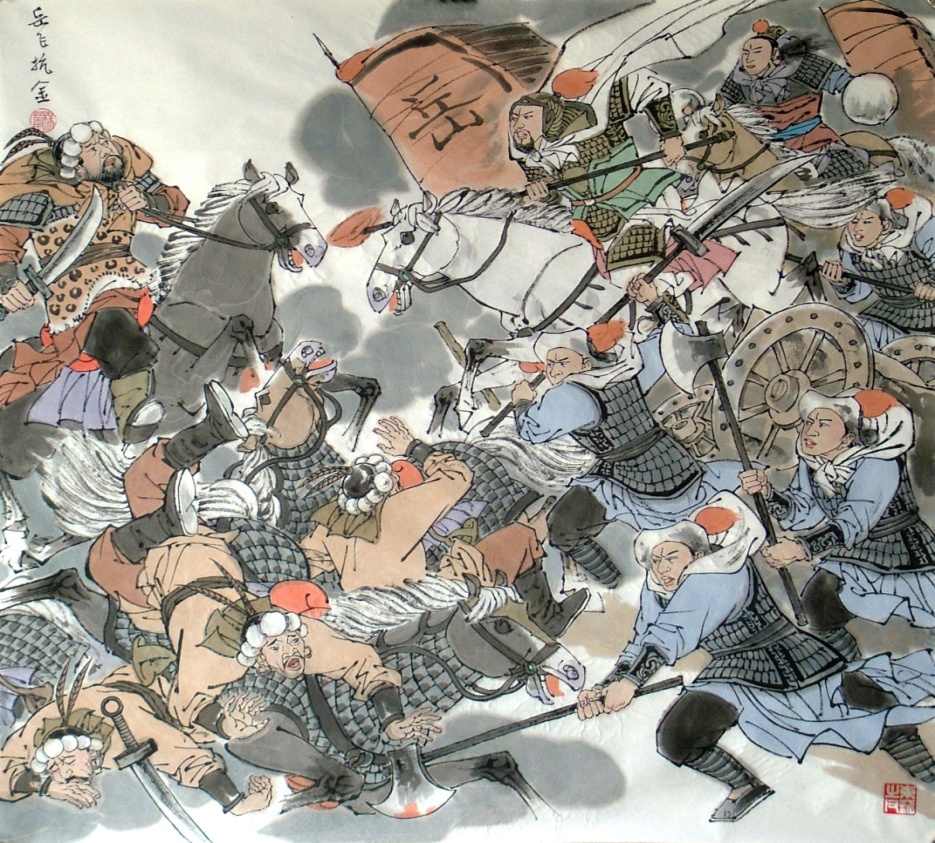 岳飞抗金
民众为什么尊崇和怀念岳飞？
1.岳飞廉洁正直、作战勇敢、精忠报国；
2.岳家军纪律严明；
3.岳飞和岳家军抗击金兵南下，为南方地区创造了相对安宁的生产生活环境，让南方人民免受战争灾难，保护了人民的生命财产，维护了南宋人民的利益。
三、南宋的偏安
宋高宗和秦桧害怕抗金力量壮大，会危及他们的统治。
真原因
假罪名
“莫须有”
宋高宗：败，被灭；胜，老皇帝会回来。同时，不论胜败，人民武装都会在战争中得到发展。威胁着我的皇位。不如，趁胜和金人讲和。
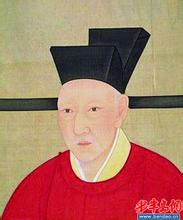 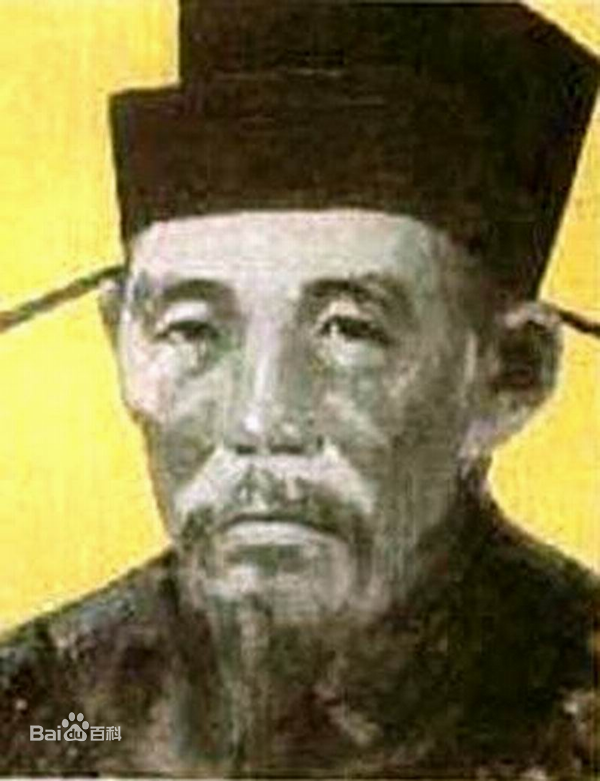 秦桧：不杀岳飞，放虎归山，一旦抵抗派得势，我的地位不保，底细（暗通金人）必然泄露。杀掉他可得金人欢心。
三、南宋的偏安
①因为害怕抗金力量壮大，危及他们的统治。
②若迎回宋徽宗和宋钦宗，赵构皇位不保。
③害怕得罪金朝。
总结：宋高宗和秦桧为什么要谋害岳飞？
三、南宋的偏安
议一议：岳飞是抗金英雄，还是民族英雄？
岳飞是抗金英雄。因为民族英雄应是代表整个中华民族利益同外国侵略者进行斗争，而女真族是中华民族的一部分，宋金之战是兄弟之战。民族间的战争只有正义与非正义之说，没有侵略与被侵略之说。
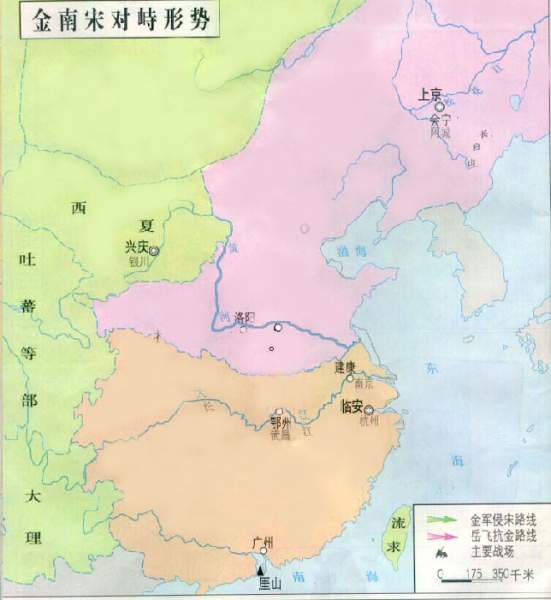 中都
大散关
大散关
大散关
临安
3.宋金对峙
1141年，宋金达成和议，南宋向金称臣，并给岁币，双方以淮水至大散关一线划定分界线，（标志着）宋金对峙局面形成。后来，金迁都燕京，改名为中都。南宋统治者满足于现状，偏安江南一隅。
金
淮水
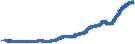 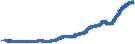 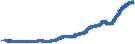 南宋
三、南宋的偏安
“俗勇悍，喜战斗，耐饥渴苦辛，骑马上下岸壁如飞。
迁都二十年后，“女真人寝忘 旧风”，“燕饮音乐，
皆习汉风”。
影响：
1.较长时间内，双方和平相处，社会较为安定；
2.有利于民族间的和平交往和融合；
3.有利于北方经济的恢复和南方经济的发展。
三、南宋的偏安
活动探究
满江红·写怀
【宋】 岳飞
    怒发冲冠，凭栏处、潇潇雨歇。抬望眼、仰天长啸，壮怀激烈。三十功名尘与土，八千里路云和月。莫等闲、白了少年头，空悲切。
    靖康耻，犹未雪。臣子恨，何时灭。驾长车踏破，贺兰山缺。壮志饥餐胡虏肉，笑谈渴饮匈奴血。待从头、收拾旧山河，朝天阙。
这首词表达了作者什么雄心壮志？反映了作者怎样的思想感情？
三、南宋的偏安
这首词表达了作者什么雄心壮志？反映了作者怎样的思想感情？
《满江红》表达了作者立志收复失地，洗雪“靖康之耻”的凌云壮志，反映了作者无比悲愤和大志难伸的思想感情。
三、南宋的偏安
宋金和战
三、南宋的偏安
宋金议和的主要内容是什么？有什么影响？你怎样看待宋金议和？
内容：南宋向金称臣，并给金岁币，双方以淮水至大散关一线划定分界线，宋金对峙局面形成。
影响：虽然宋是以屈辱的条件换来的和平，加重了人民的负担，但使社会较为安定，南北方交流密切，有利于北方经济的恢复和南方经济的发展，有利于民族的融合和社会的进步。宋金之间，有战有和，战是短暂的，和是民族关系的主流。
板书
第8课金与南宋的对峙
宋金对峙局面形成
（淮水大散关）
1115年
女真建金
1125年
金灭辽
南宋岳飞抗金
宋金议和
1127年
金灭北宋
南宋建立
课堂小结
金灭辽：1125年
金与南宋的对峙
宋金议和
金建国：1115年
岳飞抗金
南宋建立
金灭北宋1127年
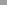 作业
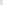 完成练习册中的相关习题。
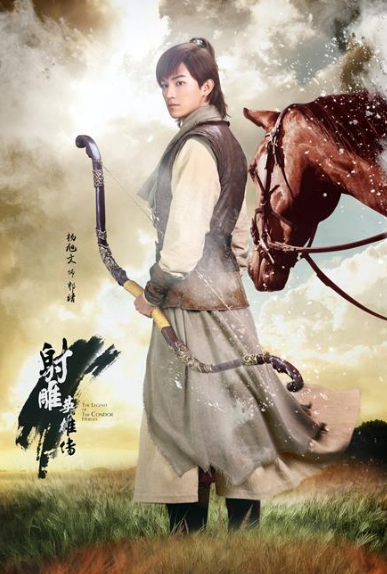 观
看
谢
谢